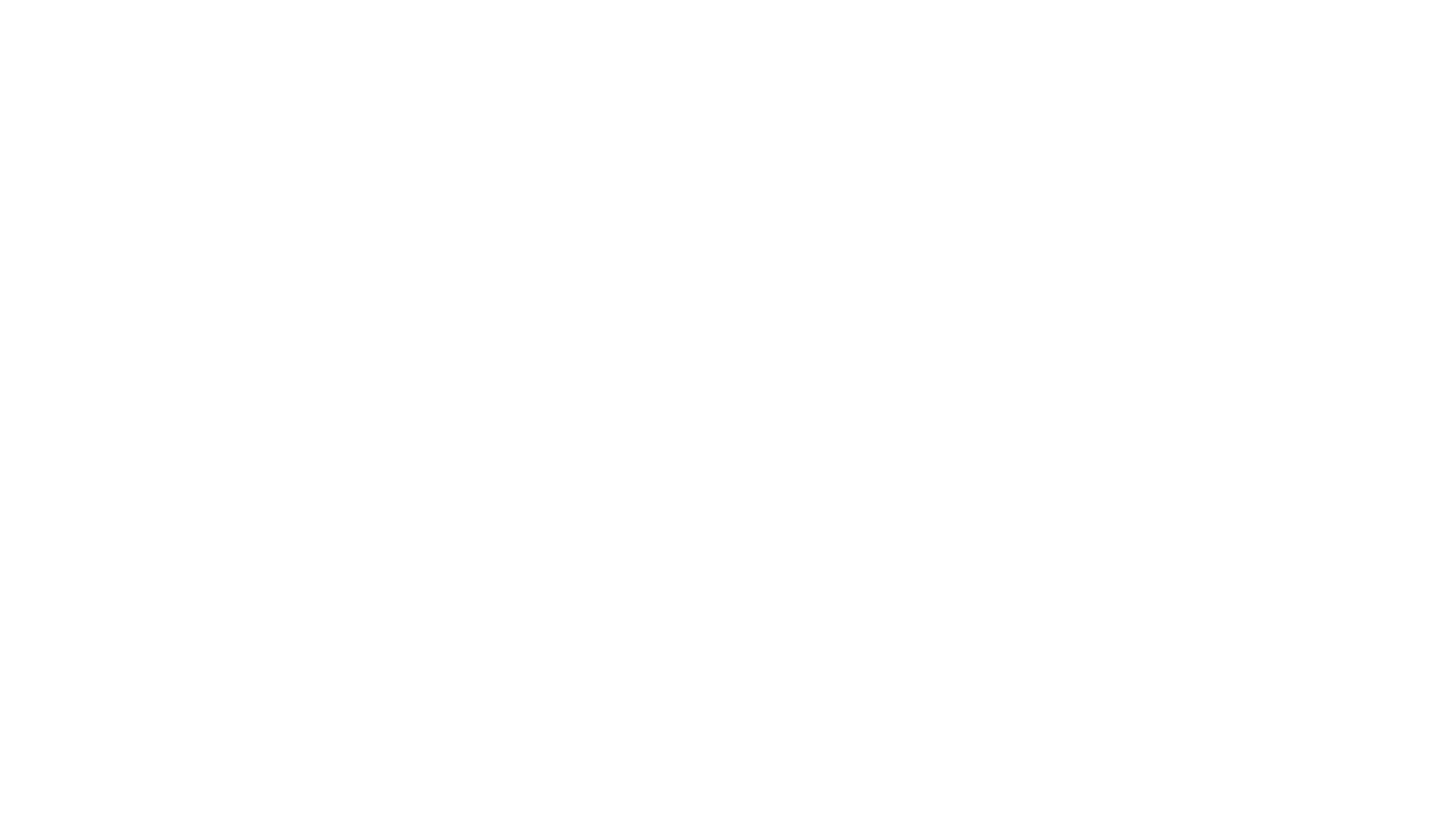 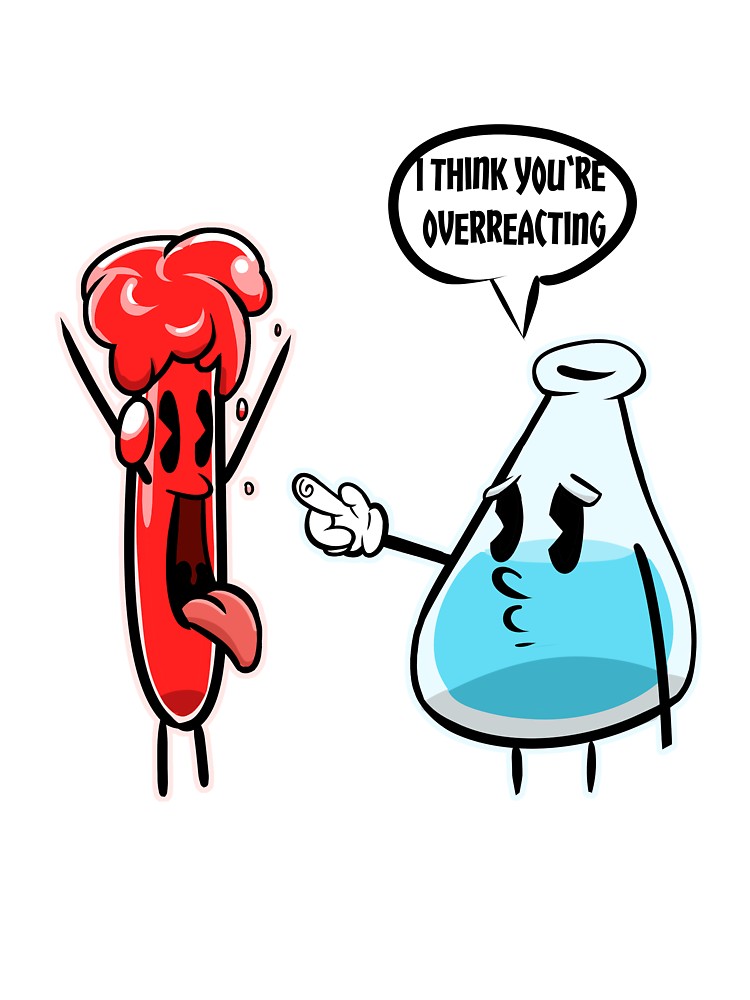 COBALT
Adela Zemková
Basic information
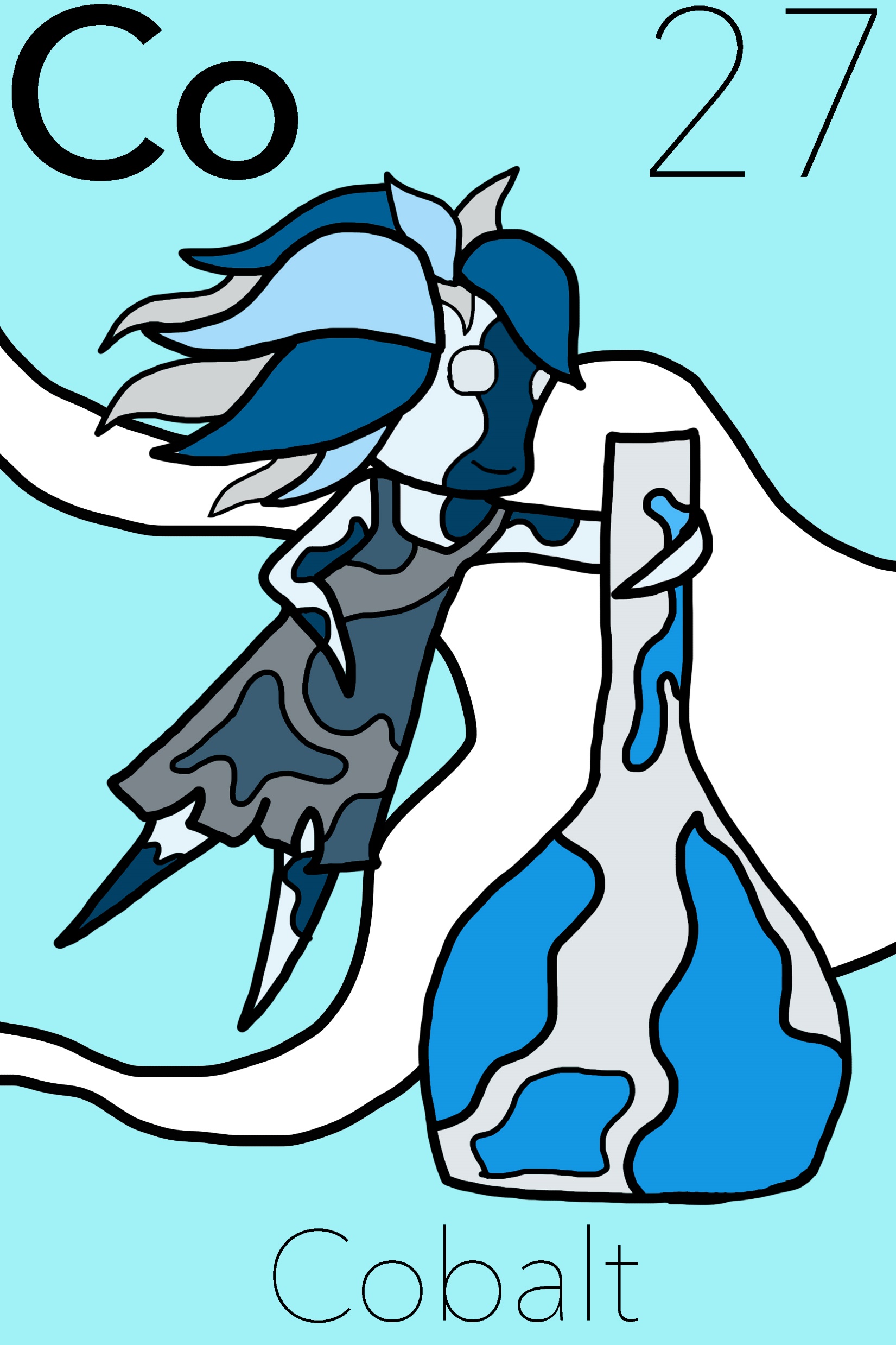 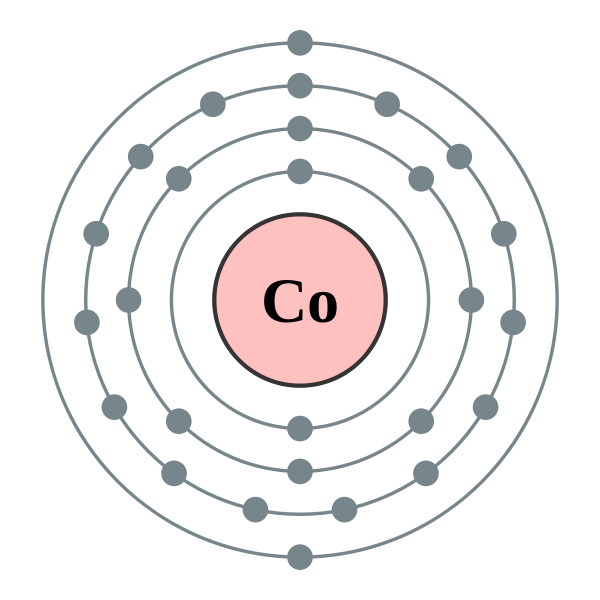 symbol Co, atomic number 27
transitional metal of Group 9 (VIII B)
solid, crystal structure 
lustrous, silvery-blue, ferromagnetic 
resistant to corrosion
relatively unreactive 
carcinogenic in large doses
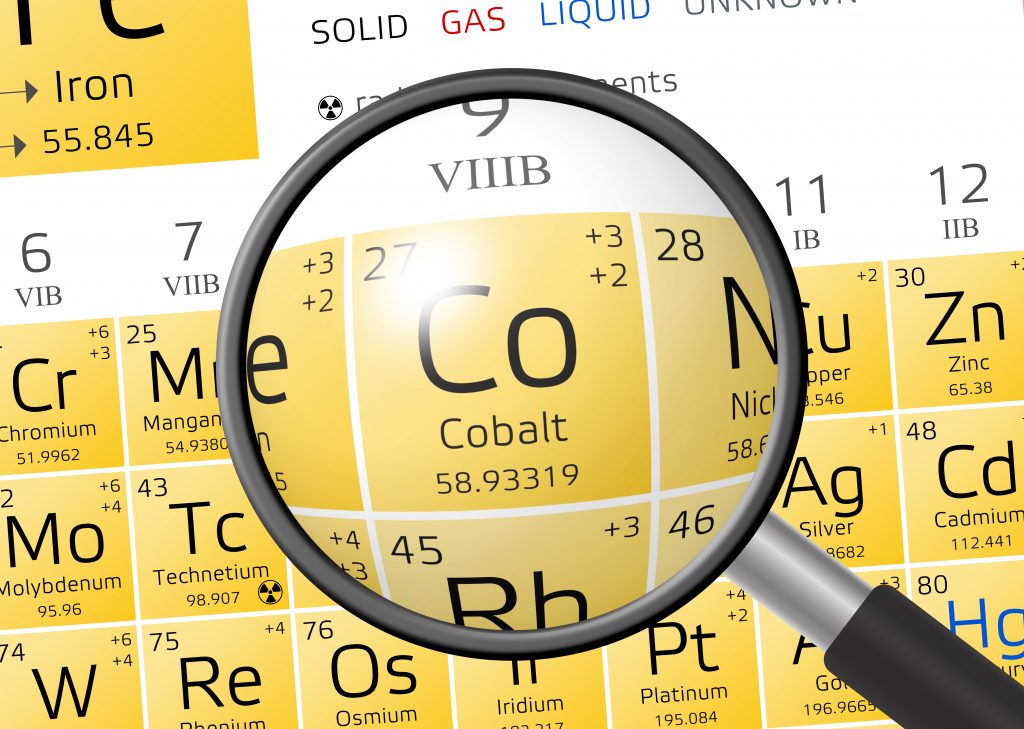 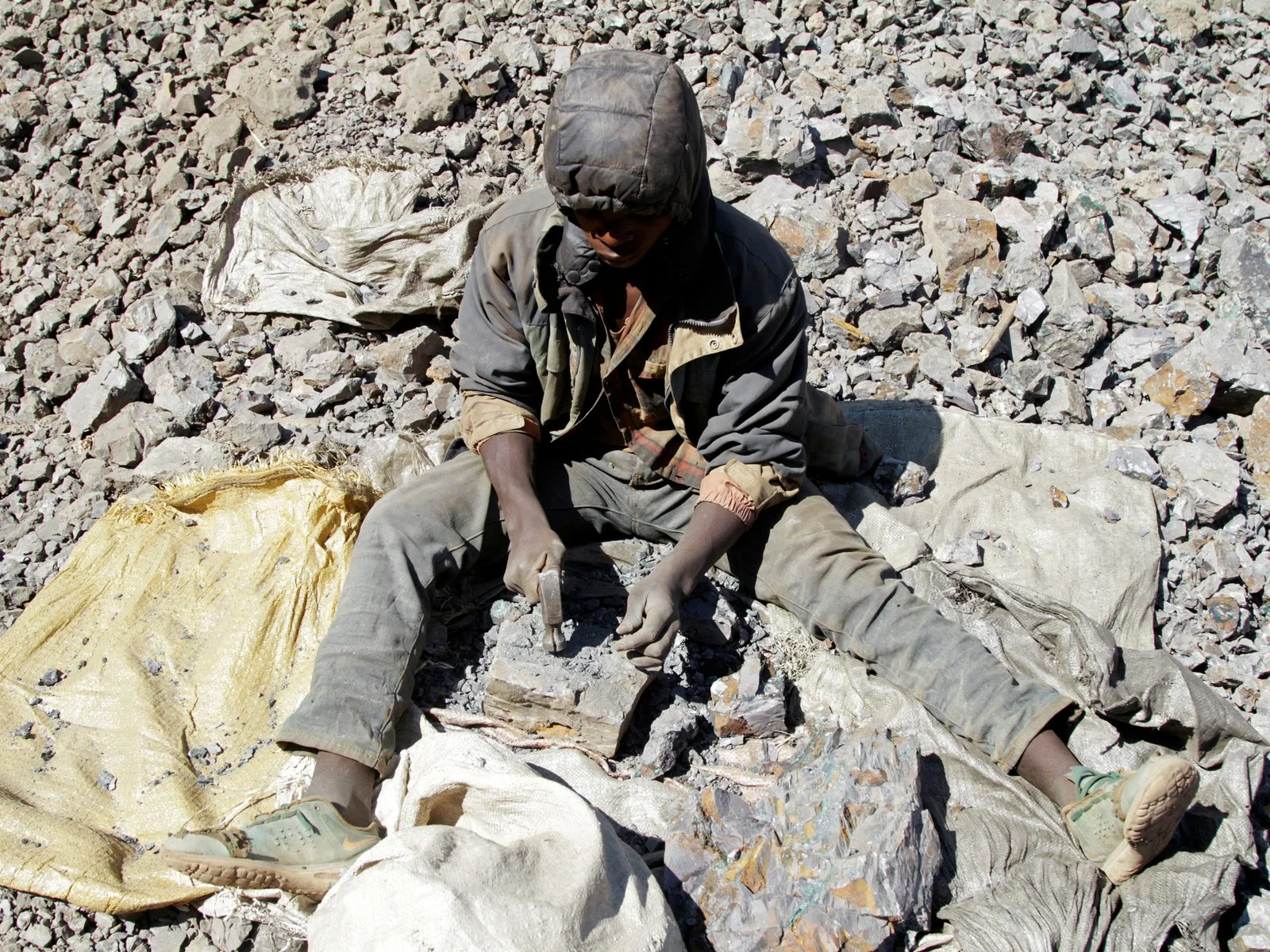 Occurence
rare element of the earth's crust
essential to mammals in the form of cobalamin = vitamin B12
in the Sun and stellar atmospheres
in combination with other elements in crusts deep in the oceans, soils, plants, animals, minerals
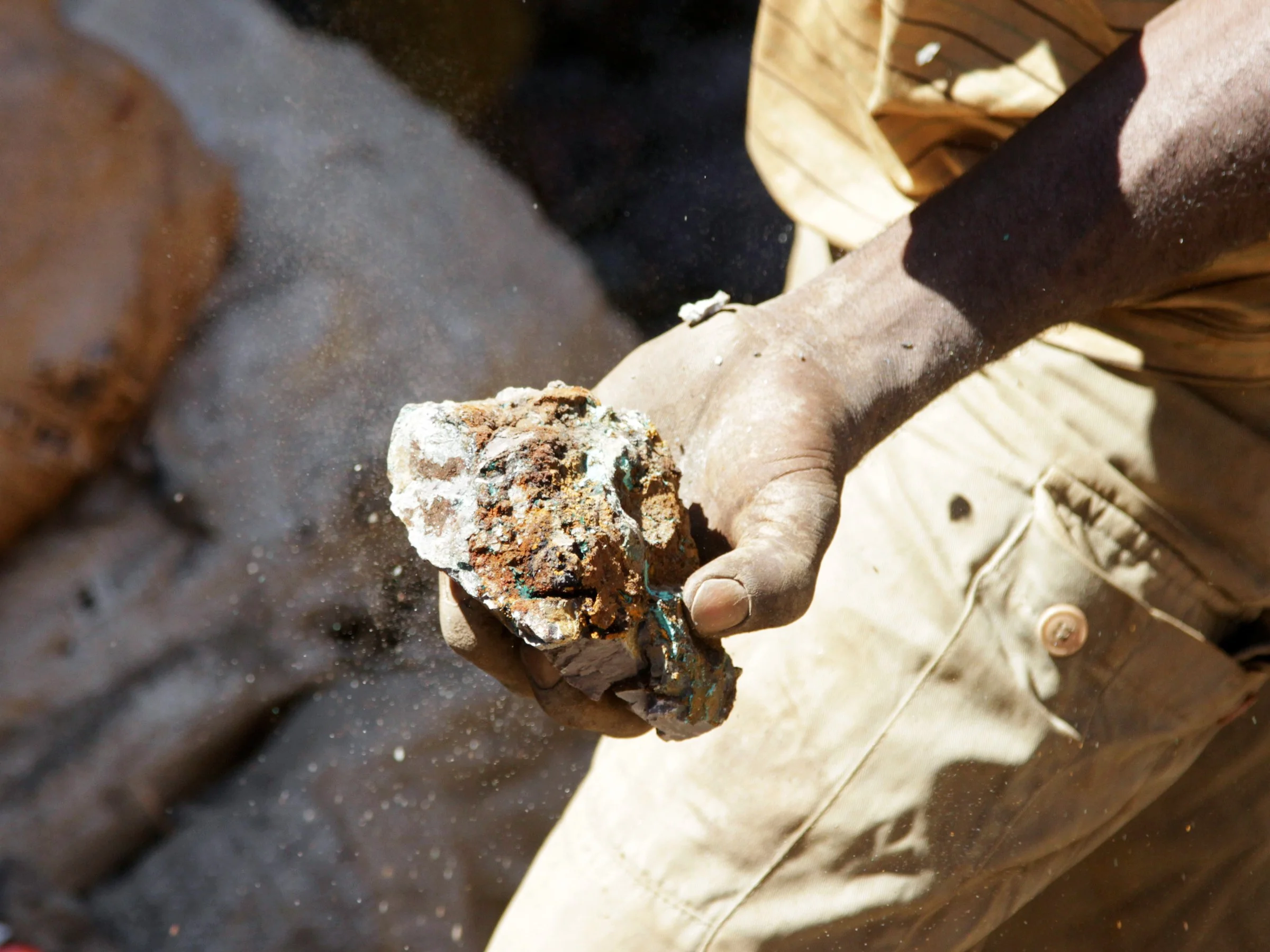 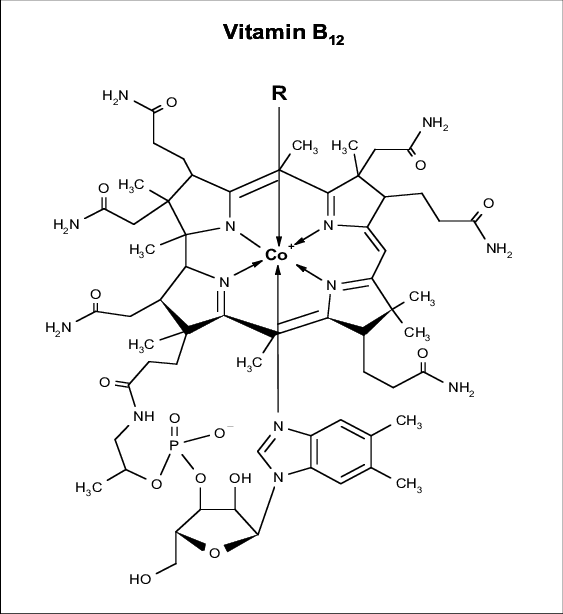 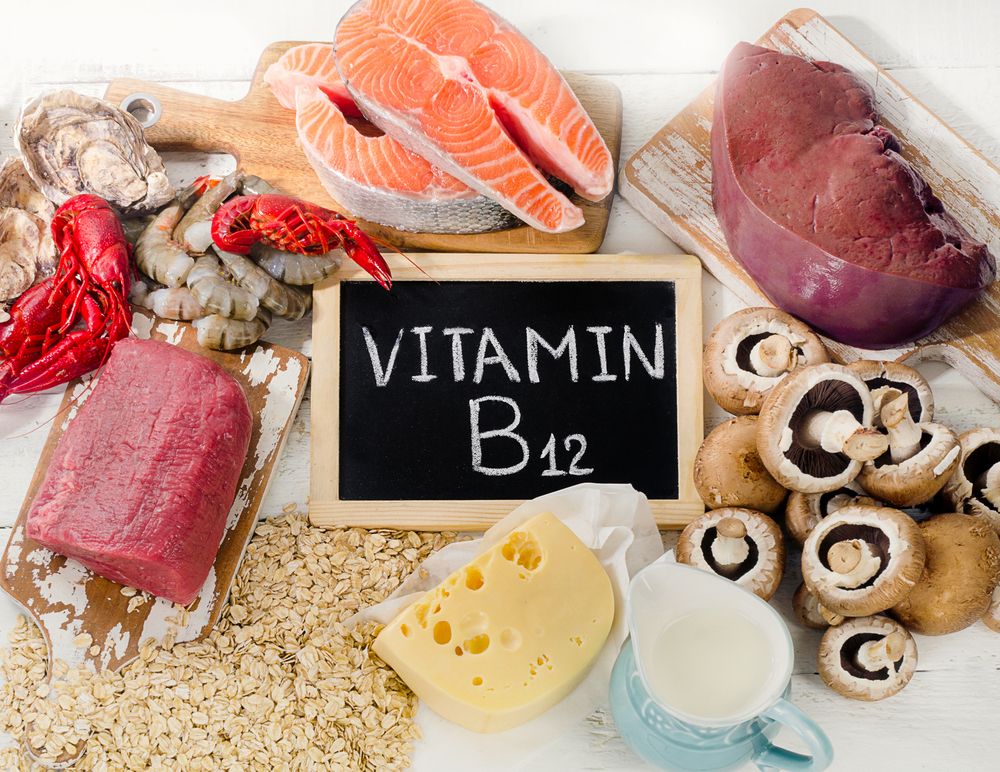 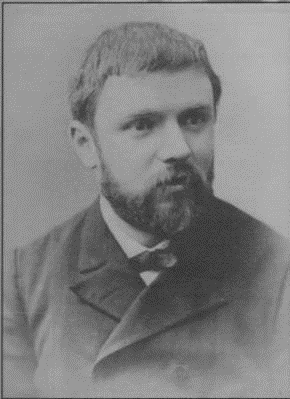 History
isolated by Swedish chemist Georg Brandt – 1735
detected in Egyptian statuettes
Persian necklace beads 
in the blue porcelain of the Ming dynasty…
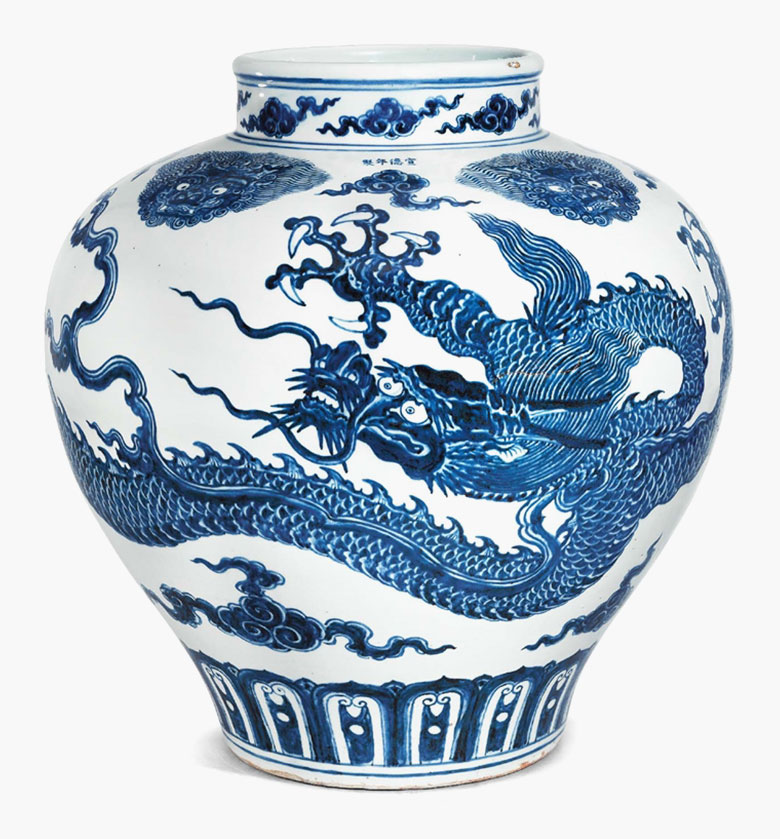 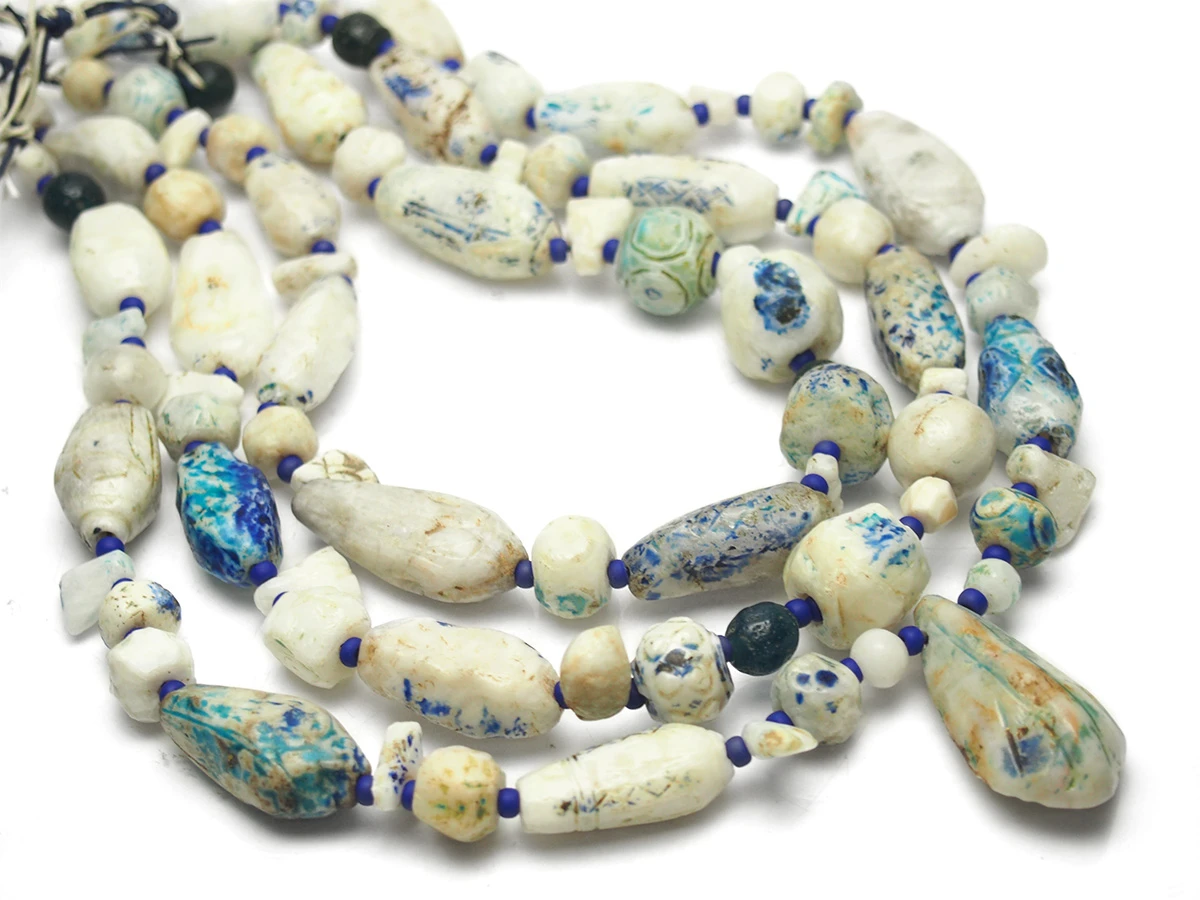 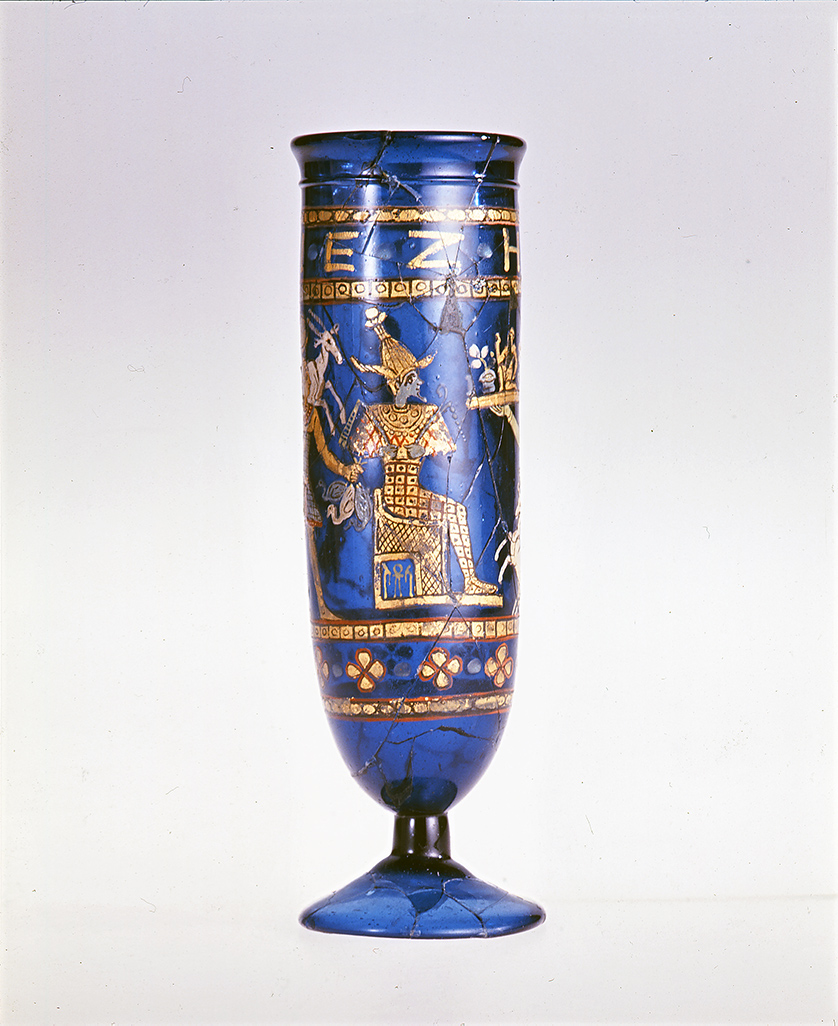 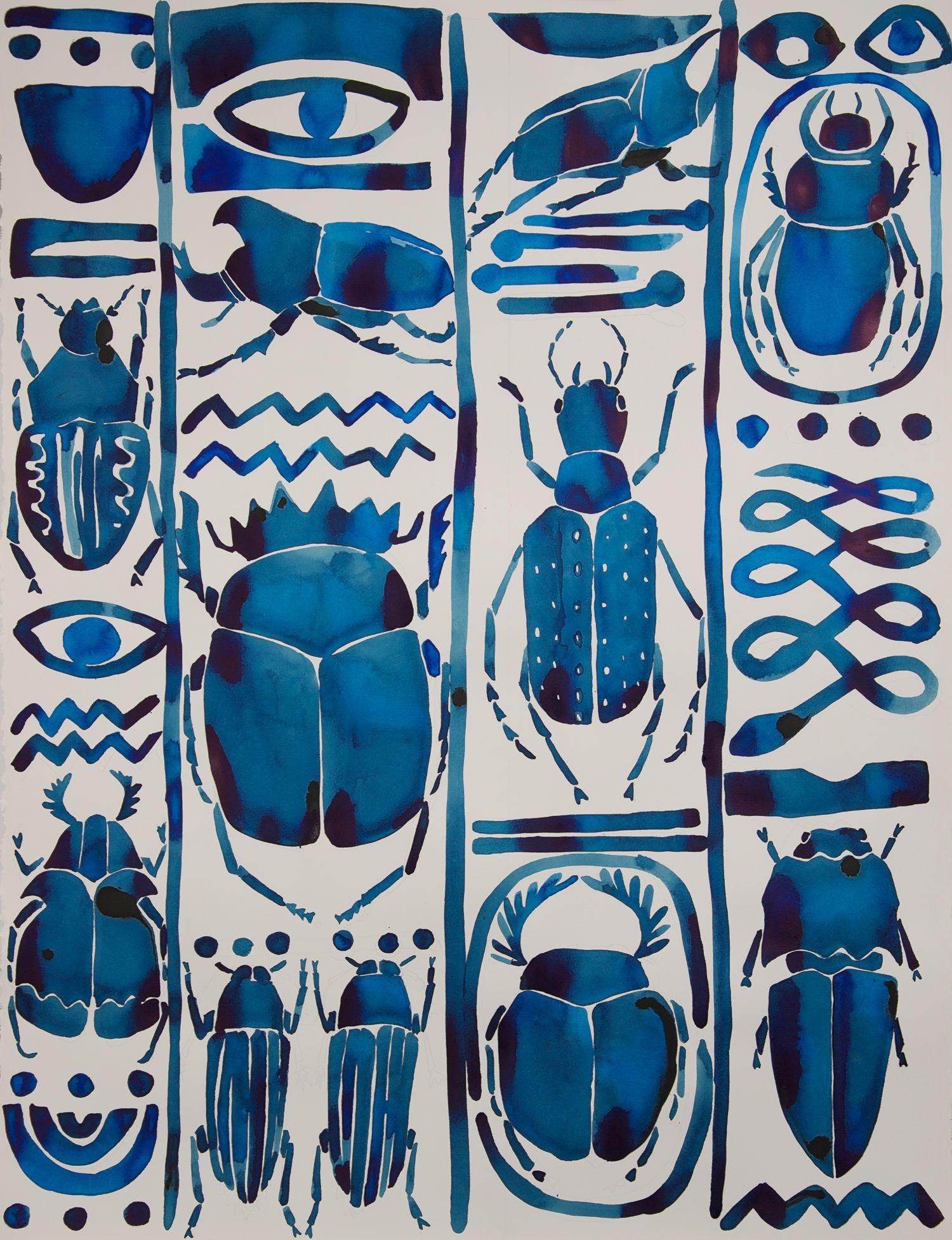 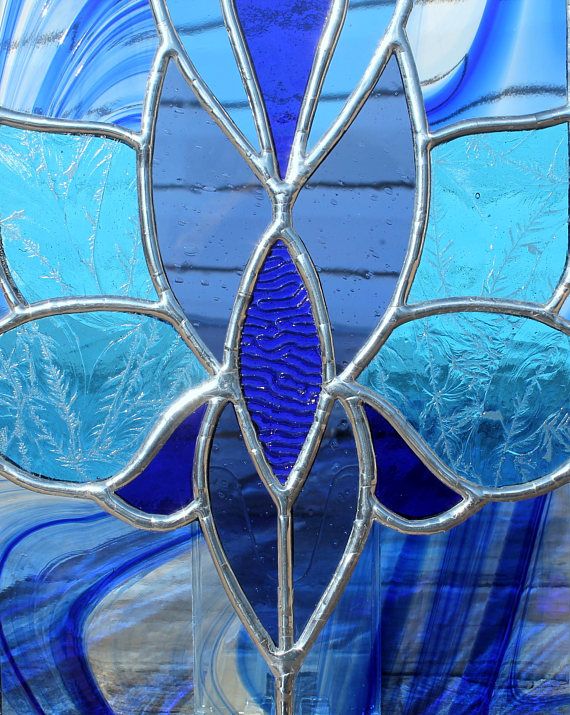 Usage
To colour porcelain, glass, ceramics, paint, pottery
manufacture of alloys, elastic alloys - precision hairsprings and hard metals 
rechargeable batteries to power phones, robots and electric cars
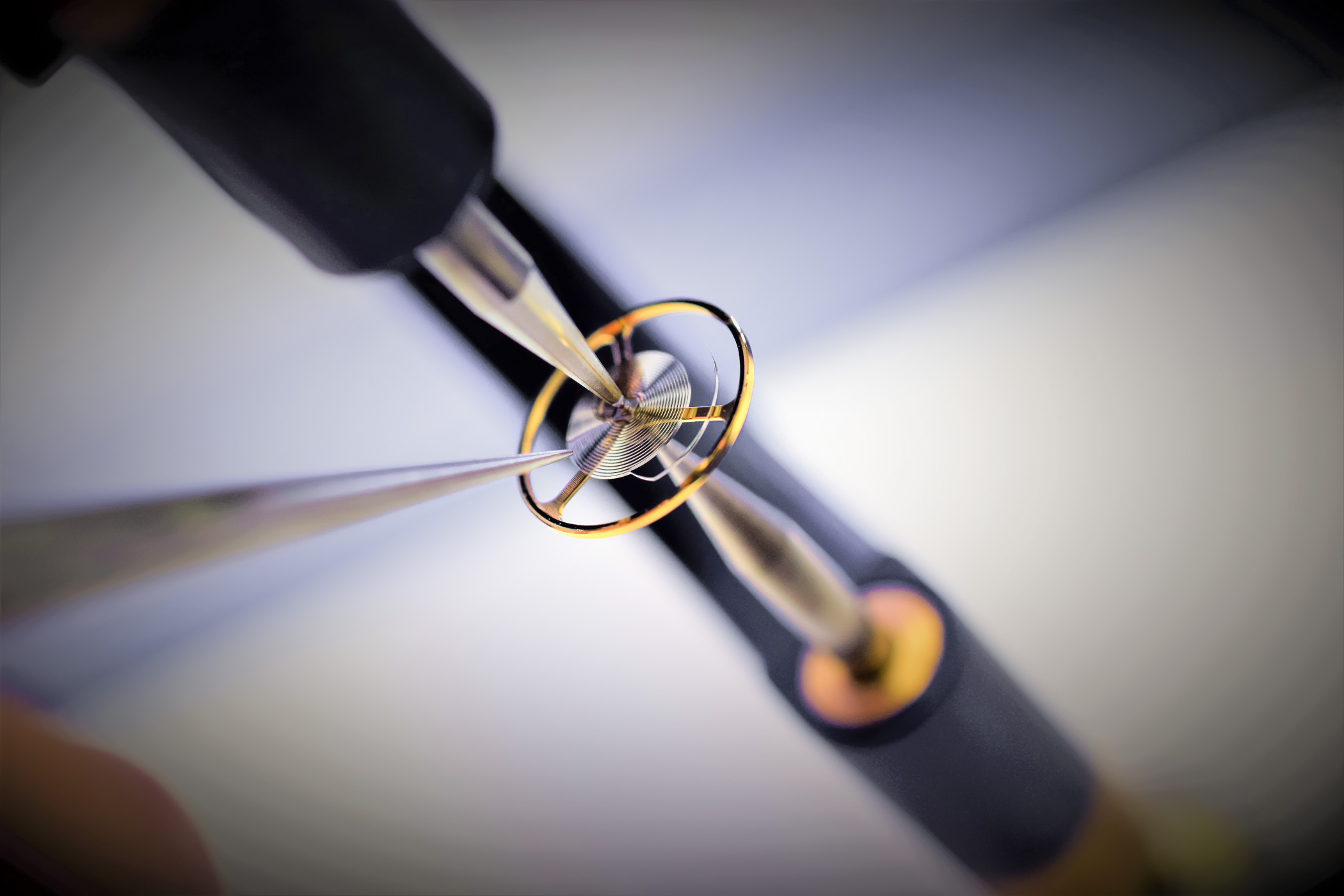 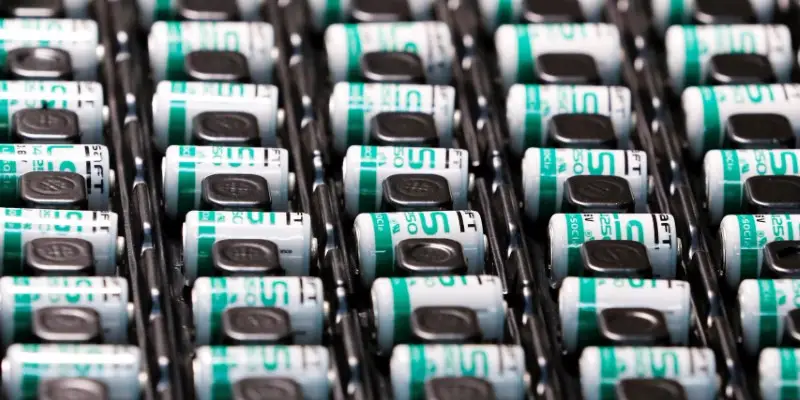 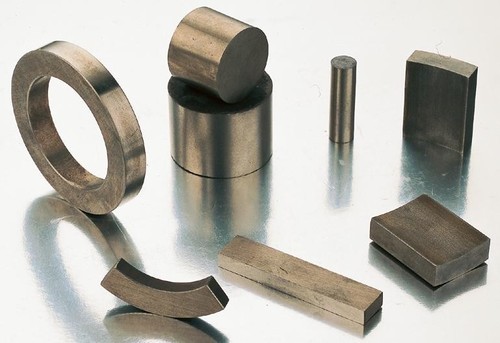 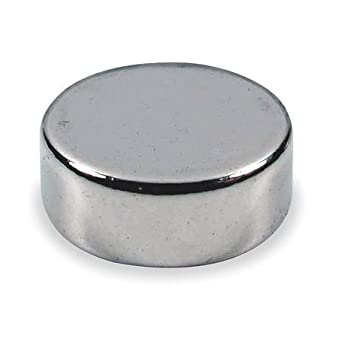 Usage
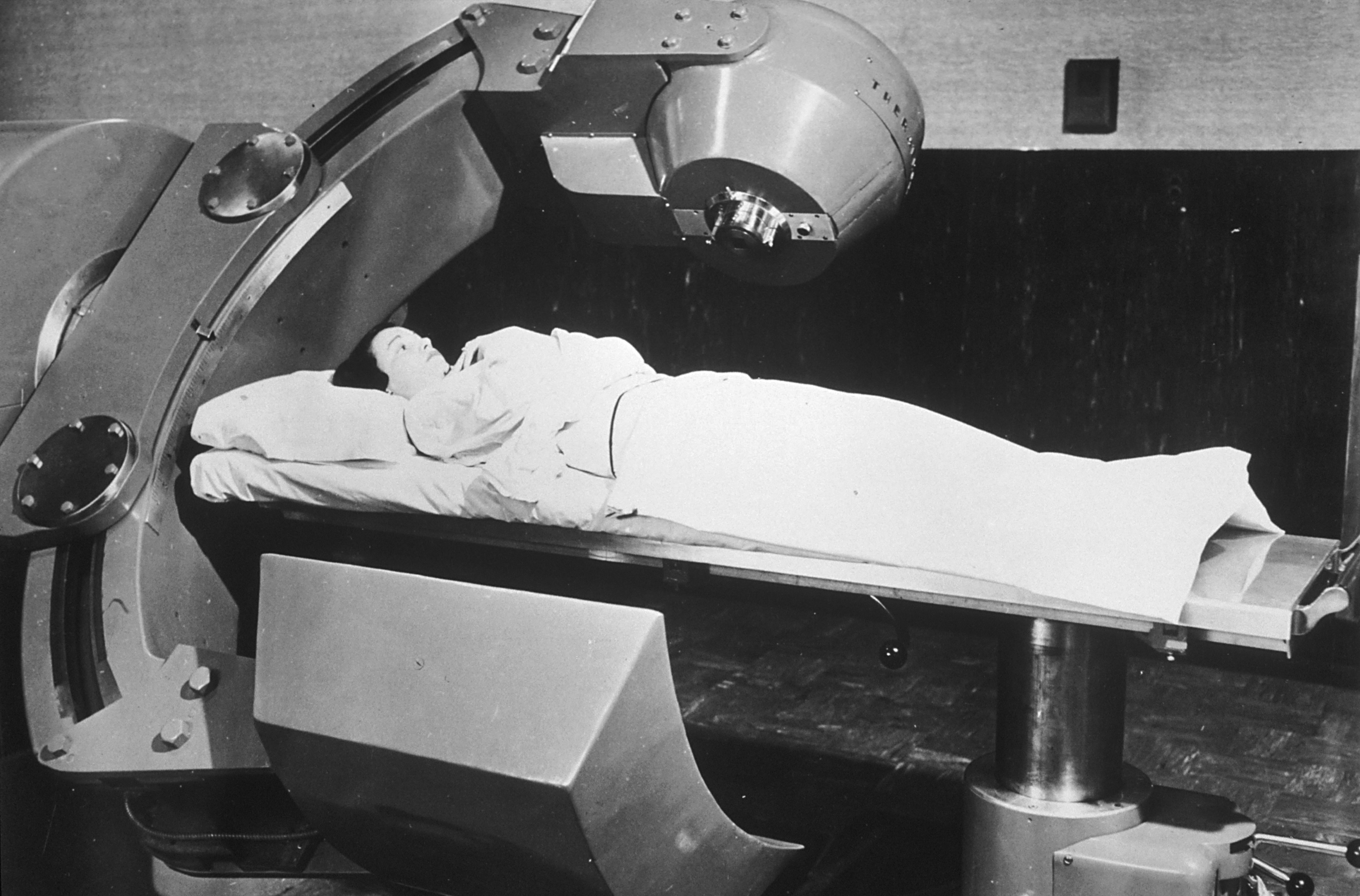 gamma-rays used in X-  rays, for cancer therapy and as a radioactive tracer
make magnets
in jet turbines and gas turbine generators
catalyst
micronutrient for bacteria, algae, and fungi
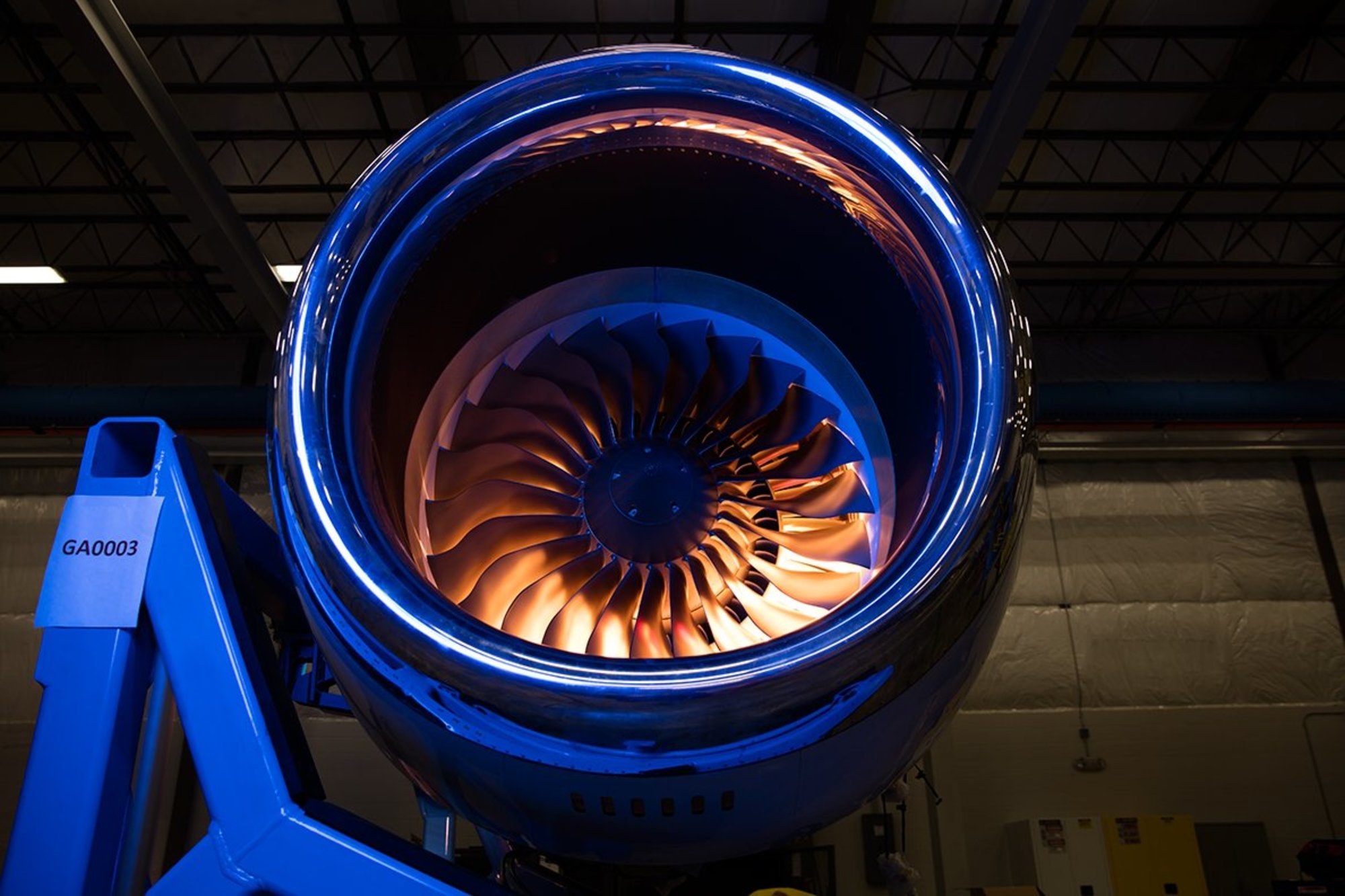 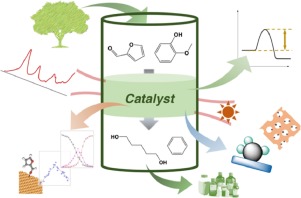 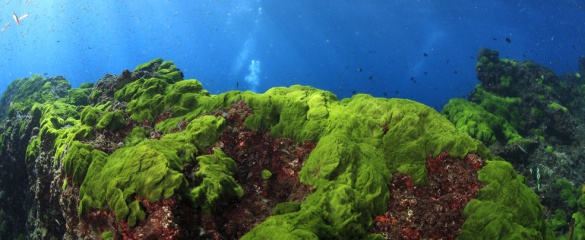 Thanks for your attention